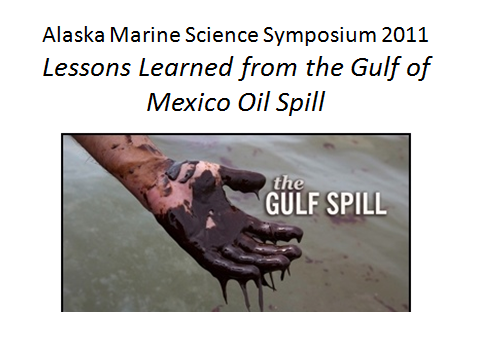 Dr. J. Christopher Haney, SeabirdsChief Scientist, Defenders of WildlifeActing Trustee, U.S. Fish & Wildlife ServiceDeepwater Horizon Oil Spill Response
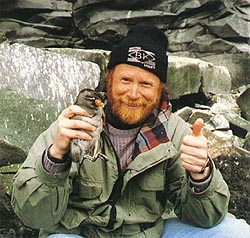 Dr. Haney, got his PhD in Zoology at the University of Georgia and is now Chief Scientist at Defenders of Wildlife. He has worked on marine wildlife, biological oceanography and oil spills for over 25 years. From 1993 to 2001, he served on the core science team that helped document impacts from and oversaw restoration of the 1989 Exxon Valdez spill in Alaska. In 2002, he received an Outstanding Service Award from the Exxon Valdez Oil Spill Restoration Program.
Some environmental impacts of spills are obvious, like tar balls on beaches or the oily coating on these young brown pelicans in coastal Louisiana.

Other impacts are highly cryptic, however, especially certain changes to wildlife behavior, reproductive success, and genetic integrity, all of which may be detected only after years of study using sophisticated research techniques.
[Speaker Notes: NOTES
________________________________________________________________________________________________________________________________________________________________________________________________
________________________________________________________________________________________________________________________________________________________________________________________________
________________________________________________________________________________________________________________________________________________________________________________________________
________________________________________________________________________________________________________________________________________________________________________________________________
________________________________________________________________________________________________________________________________________________________________________________________________
________________________________________________________________________________________________________________________________________________________________________________________________]
Seabird Studies:Dr. Chris Haney,USFWSKey science findings, US
90% of ‘no problem’ media reports were before 70% of bird carcasses retrieved: media went home early
Difference between acute (Exxon) vs chronic (BP): 
    in GoM # dead birds didn’t exceed # oiled until August 17,                 ie effects were long term
GoM seabirds mostly aerial divers, widely migrating, more likely to have long term chronic exposure 
Alaska seabirds mostly surface feeders so expect more acute effects, but spill likelihood during fall migrations likely to reduce acute exposure and result in chronic effects also
Spring/fall bird migration means science response must be very rapid to document effects if spills are during these periods
Seabird Studies:Dr. Chris Haney,USFWSKey logistics findings, US
Paperwork to begin study takes time, up to 3 months: a problem.  Advance planning extremely useful if possible,    eg having money in hand, personnel identified
Seabird studies need lots of people w Hazmat & security clearances…not enough seabird experts in Alaska so outside assist would be required
NOAA ships were already conducting research in GoM, without those, seabird studies would have been impossible.  In Alaskan arctic access to ships for such studies would be problematic; aircraft are useful, but not enough
Seabird Studies:Dr. Chris Haney,USFWSKey findings, International
Due to bird migrations, problem will be international
US FWS does not have long term monitoring plan for US yet, will soon, but no plan for international response coordination, short or long term
US OPA-90 law is clear: foreign governments can petition to be Trustees in case of a spill, and burden of proof is vague
International response planning for Alaska is not in place for seabird studies and is needed